PRIPRAVA DOMAČEGA KRUHA
Mentorica: Suzana Sep
Predmet: Zdravstvena vzgoja
Lara Pajnhart, 2.a
KRUH
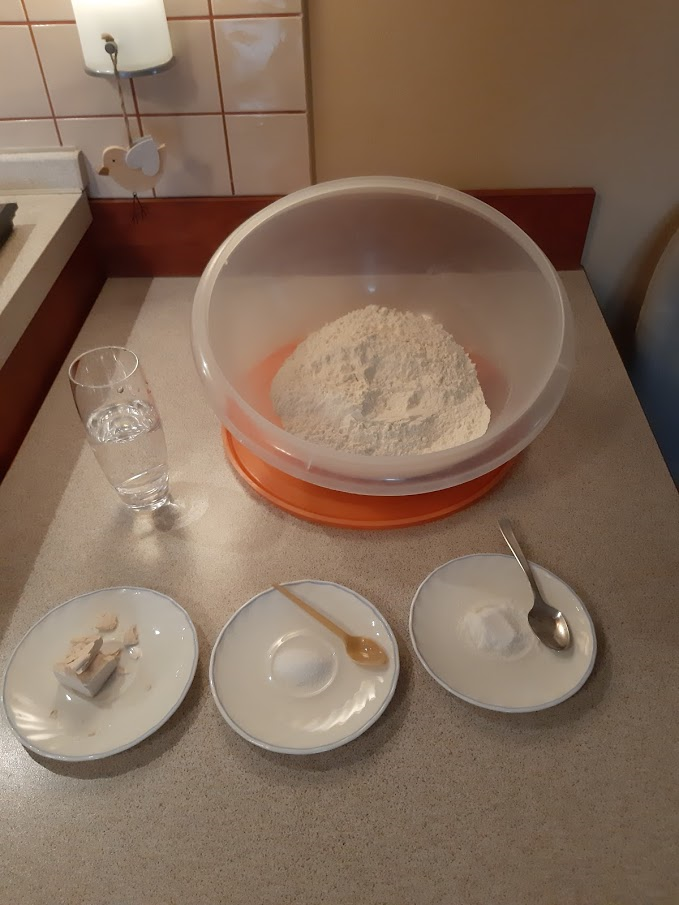 Pol kg moke
2dg kvasa
Žlica soli
Žlička sladkorja
1dl in pol tople vode
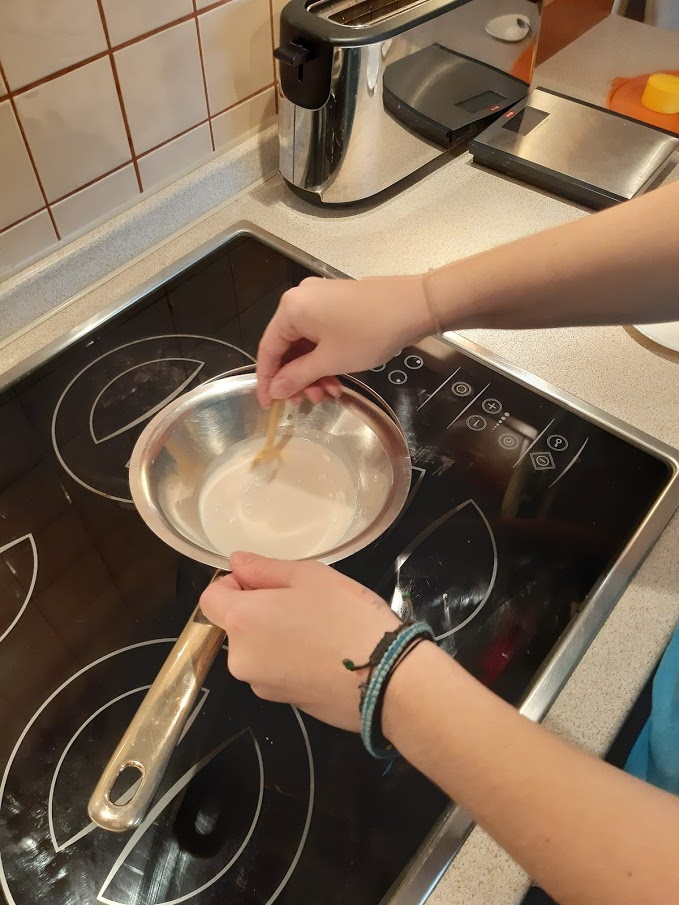 1.
Moka, tehtanje
Priprava kvasa(kvas, sladkor, moka, topla voda in mleko)
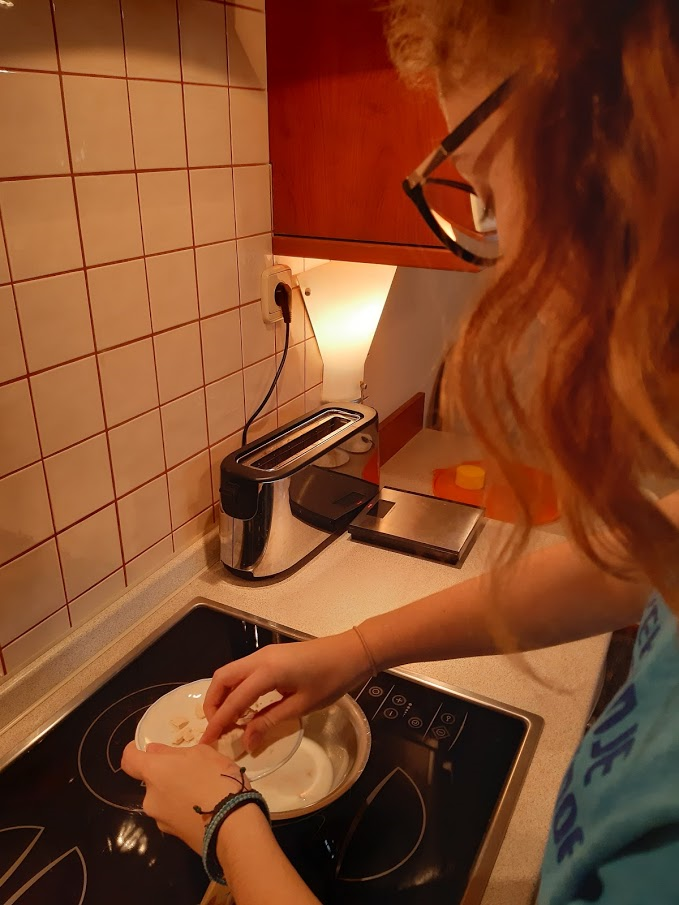 2.
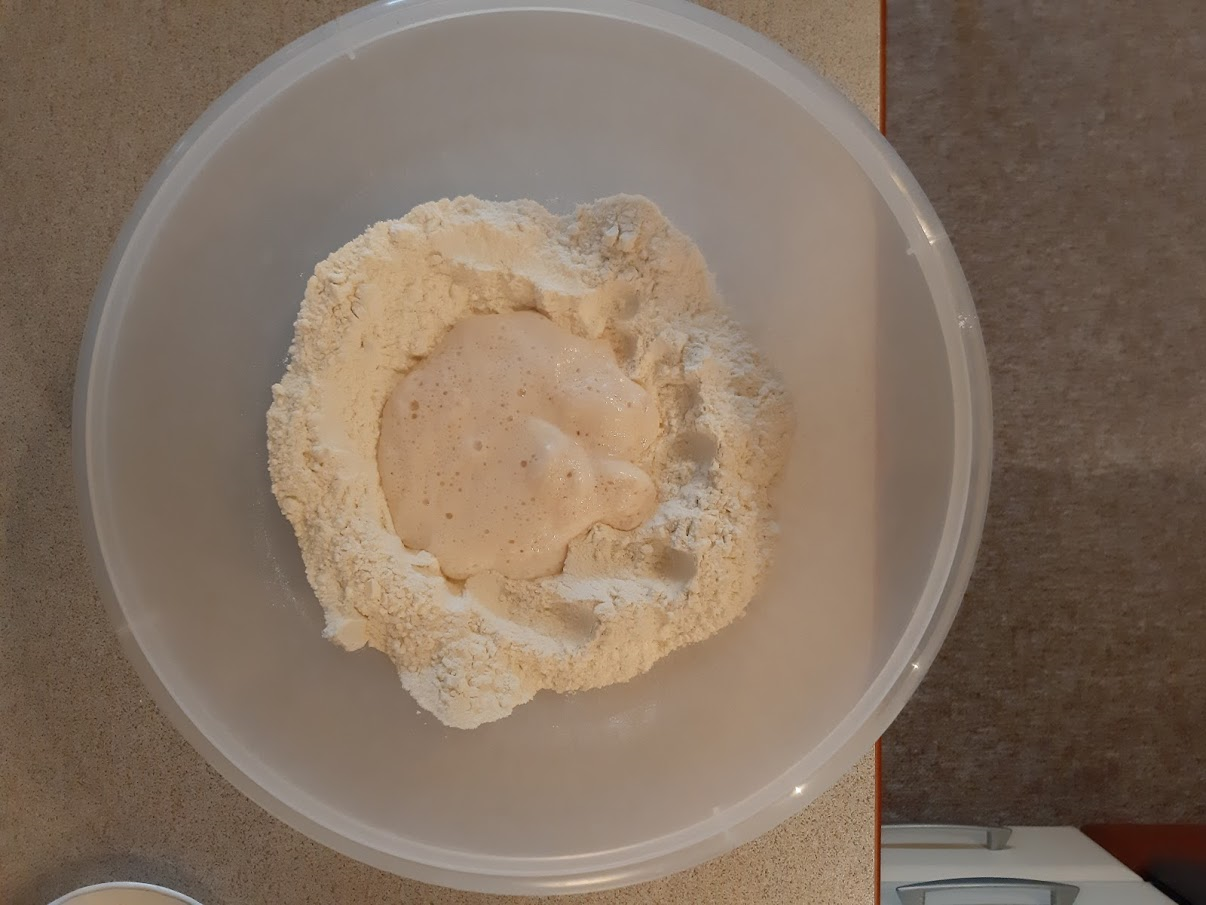 Vsebina-v moko
Dodatek vode
3.
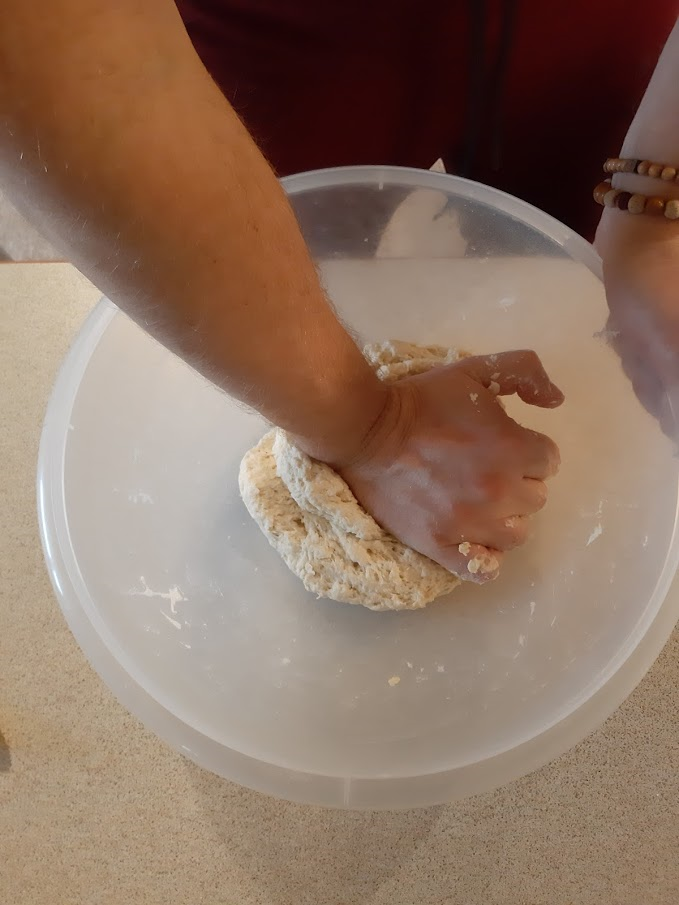 Gnetenje testa(okrog 10min)
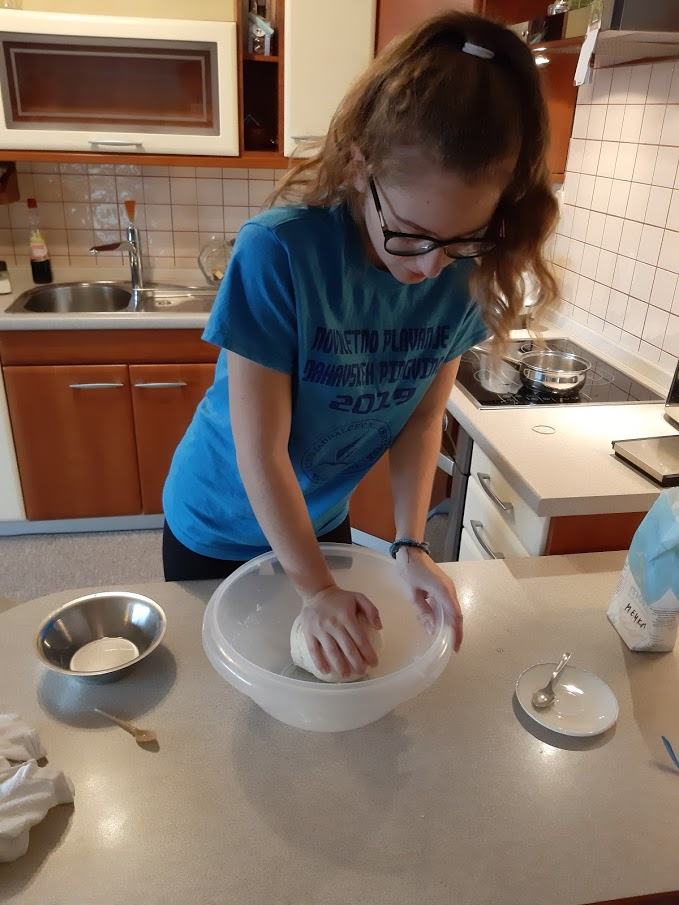 4.
Pustiti vzhajati na toplem (okrog 1ura)
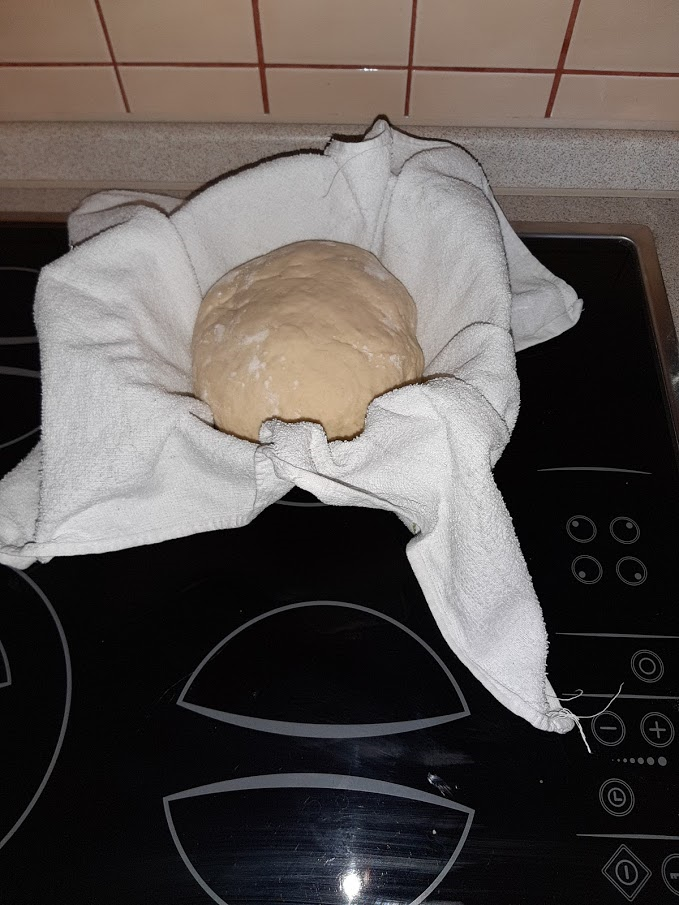 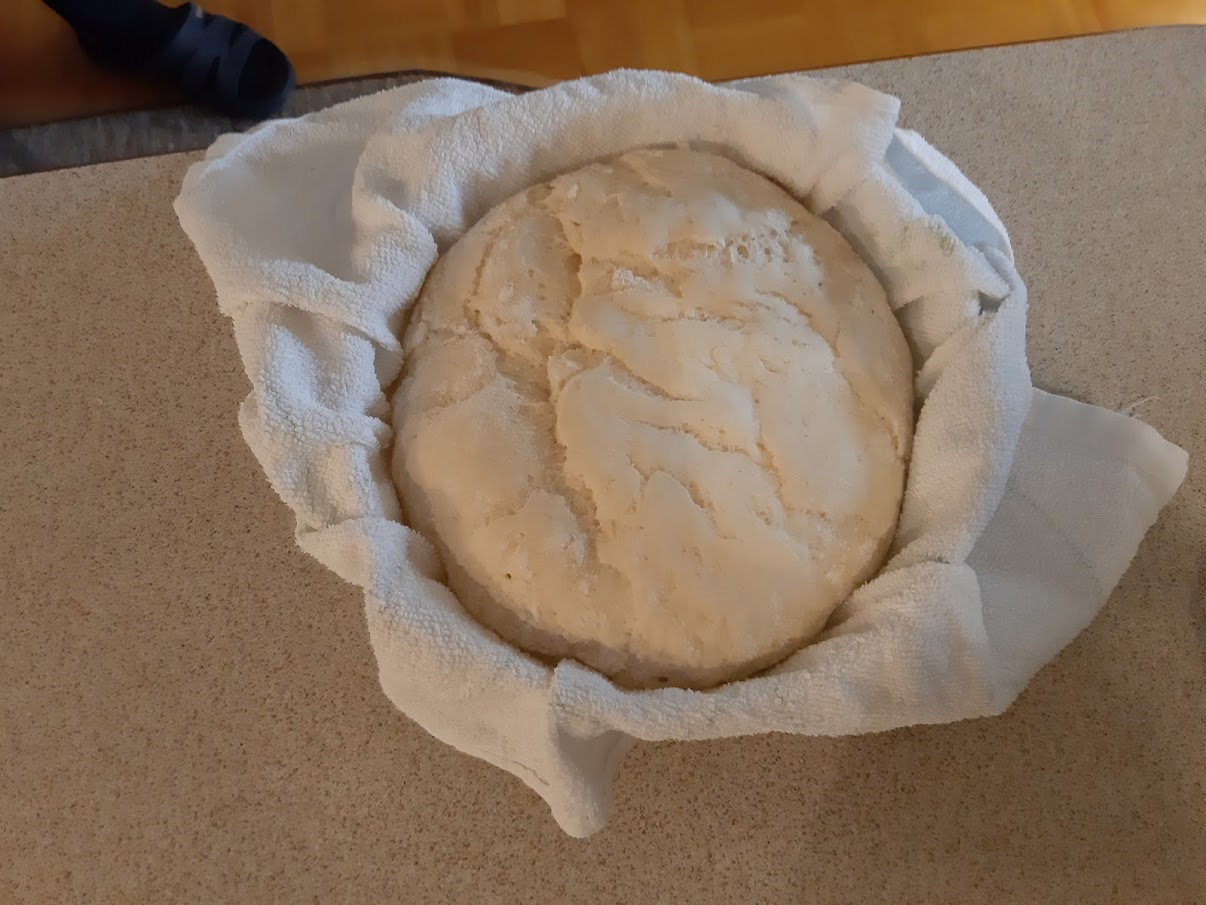 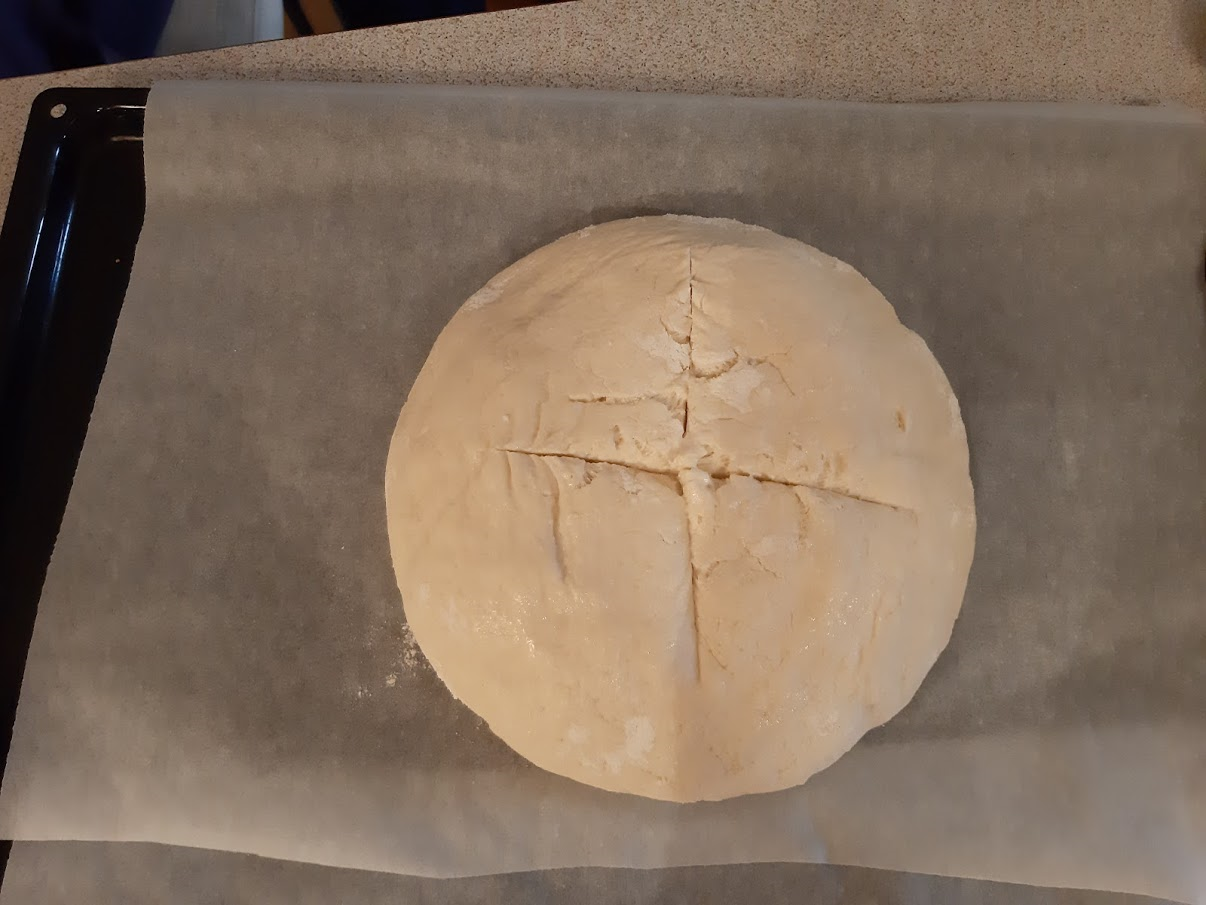 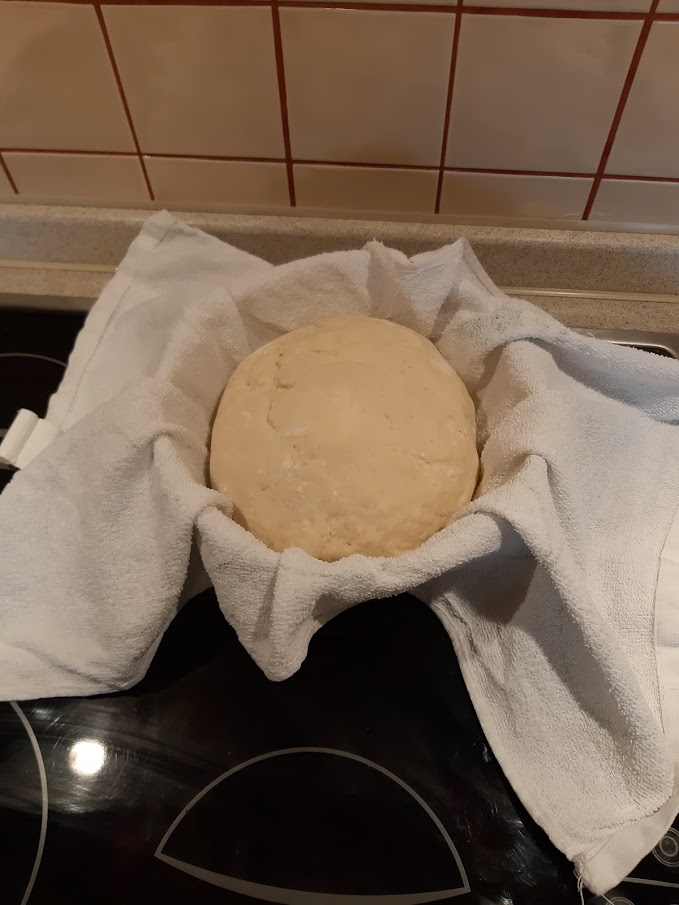 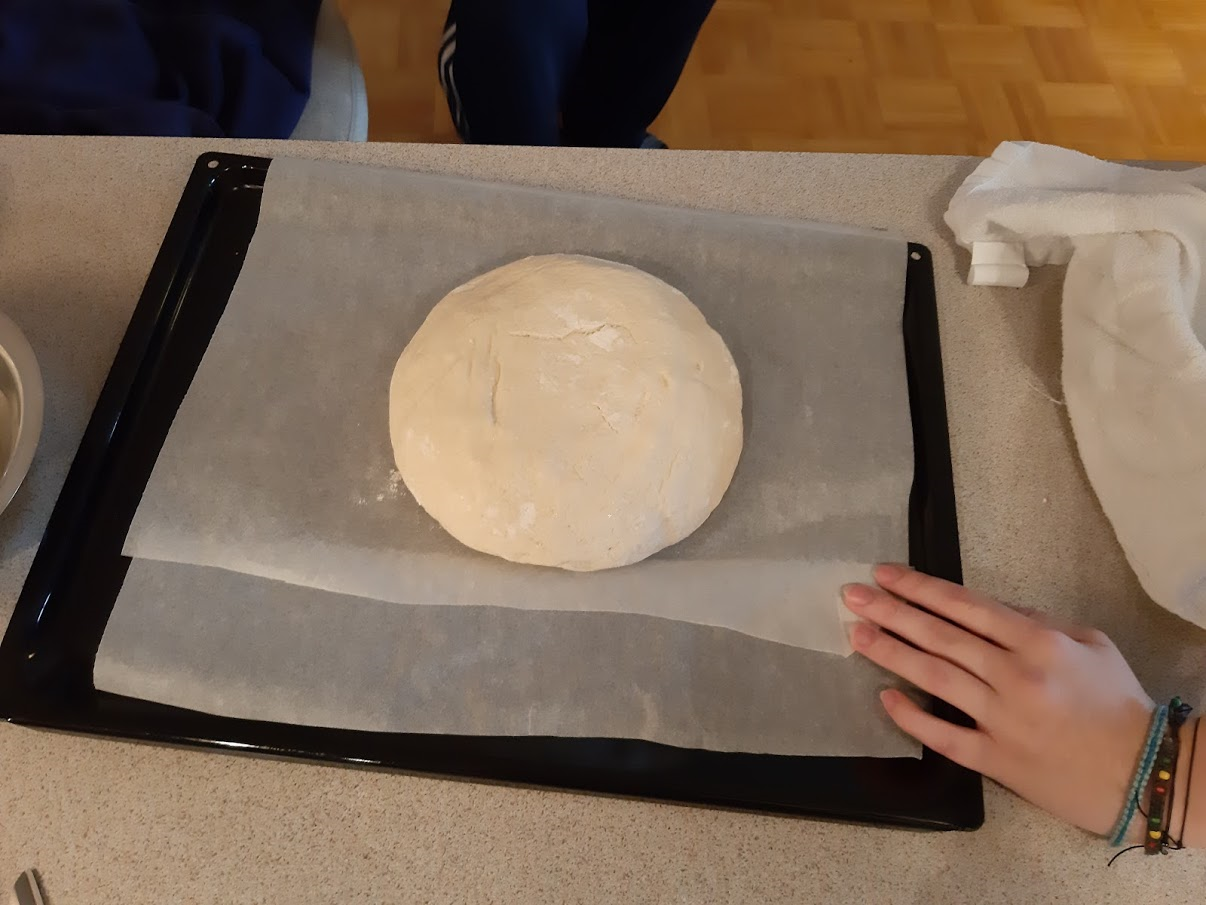 5.
Kruh položim v pečico za okrog 45min
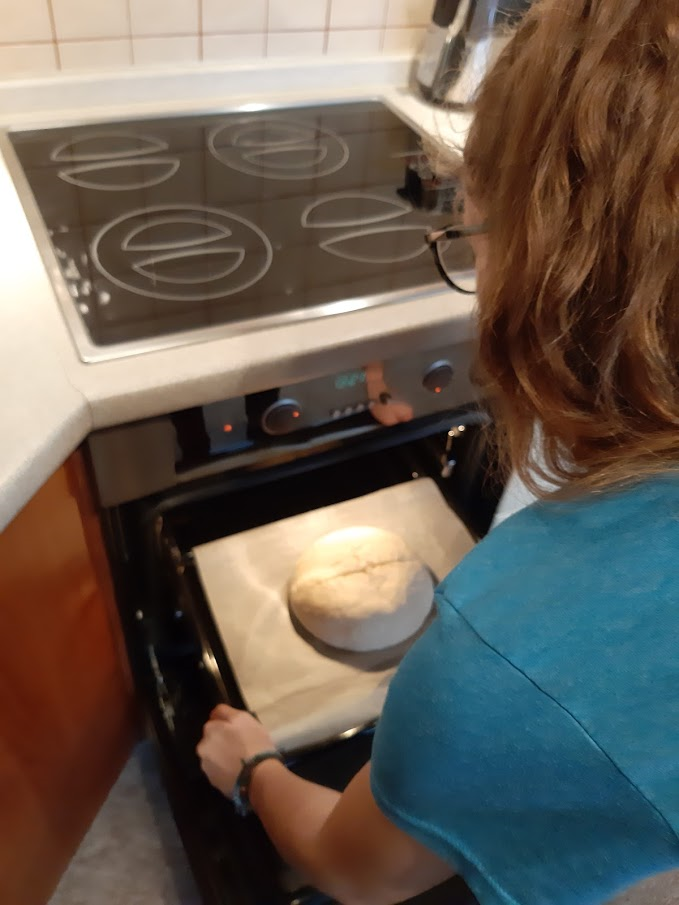 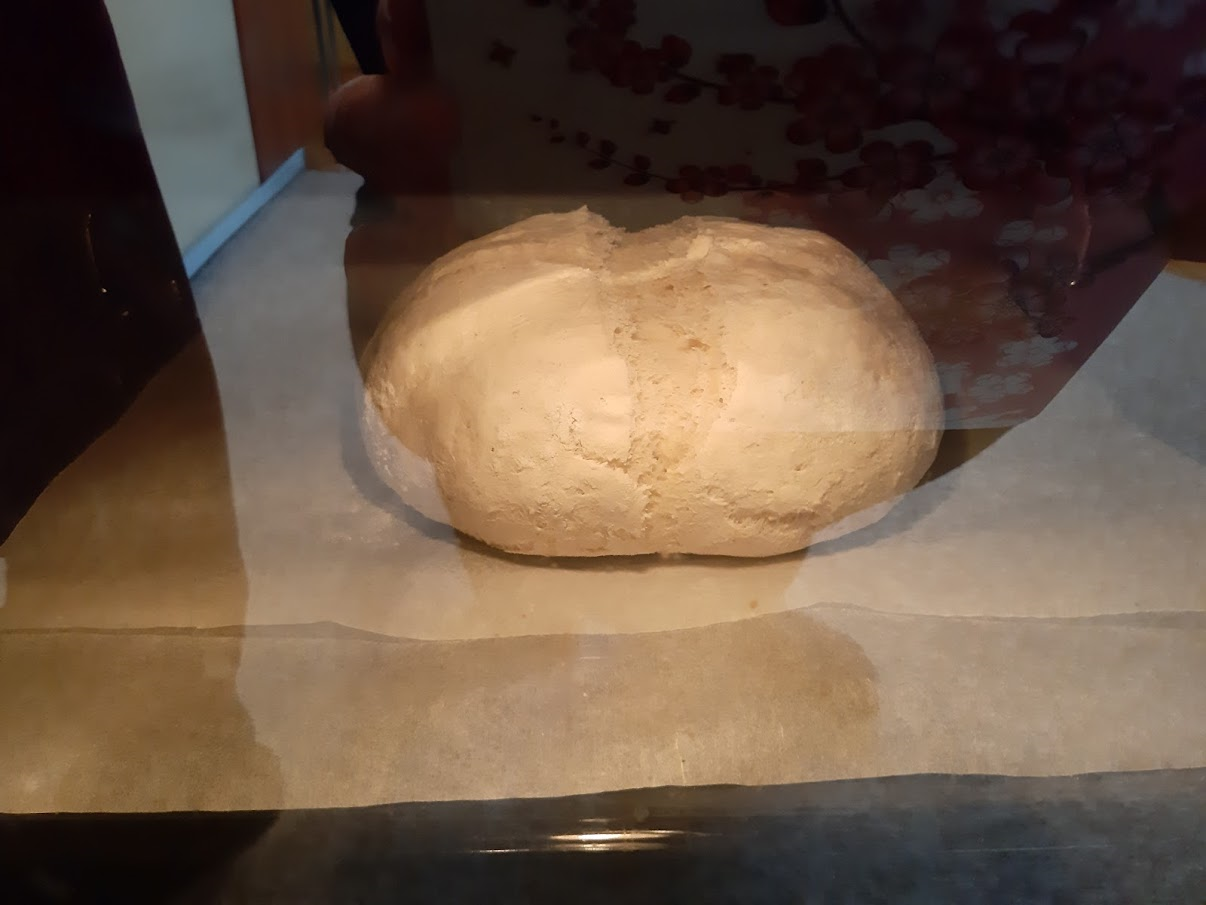 6.
Vzamem iz pečice in premažem z vodo.
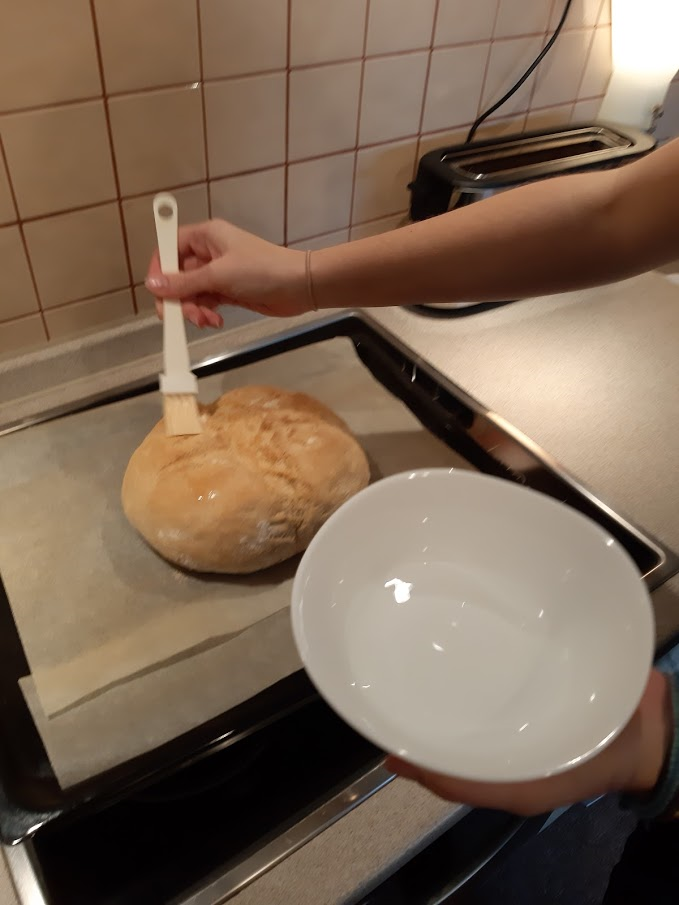 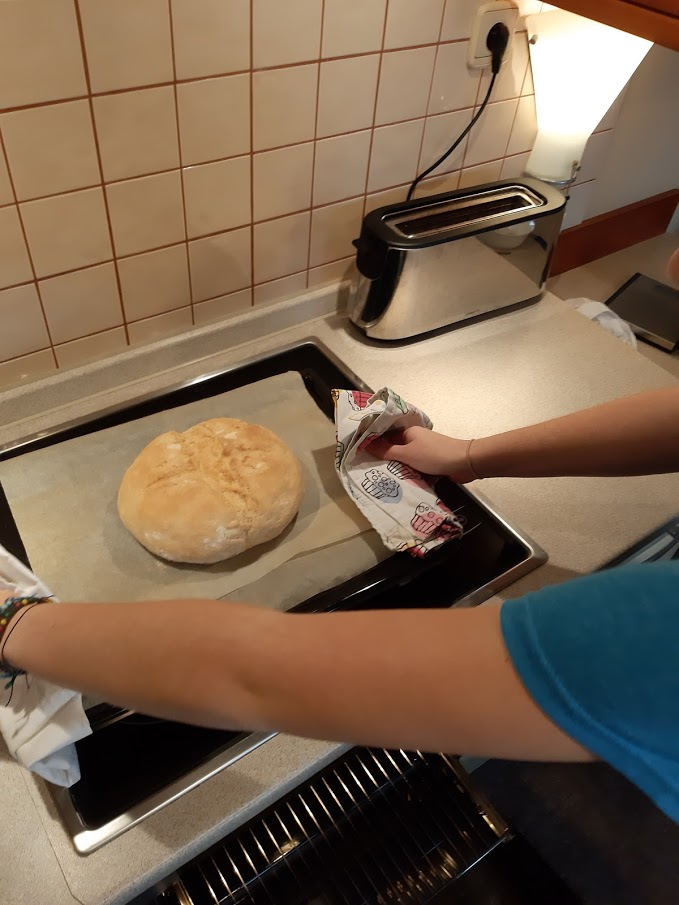 7.
Zavijemo v krpo in pustimo mirovati, da se ohladi.
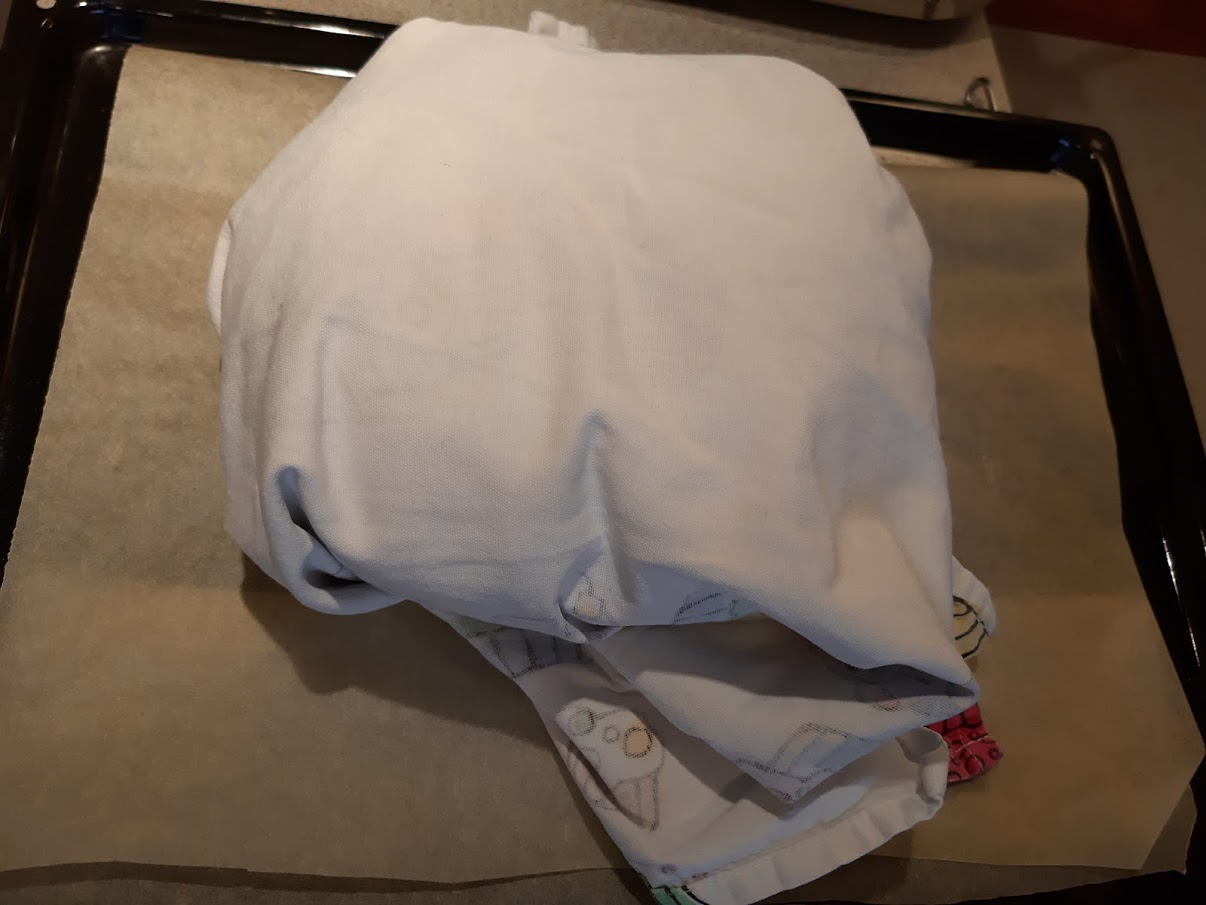 8.
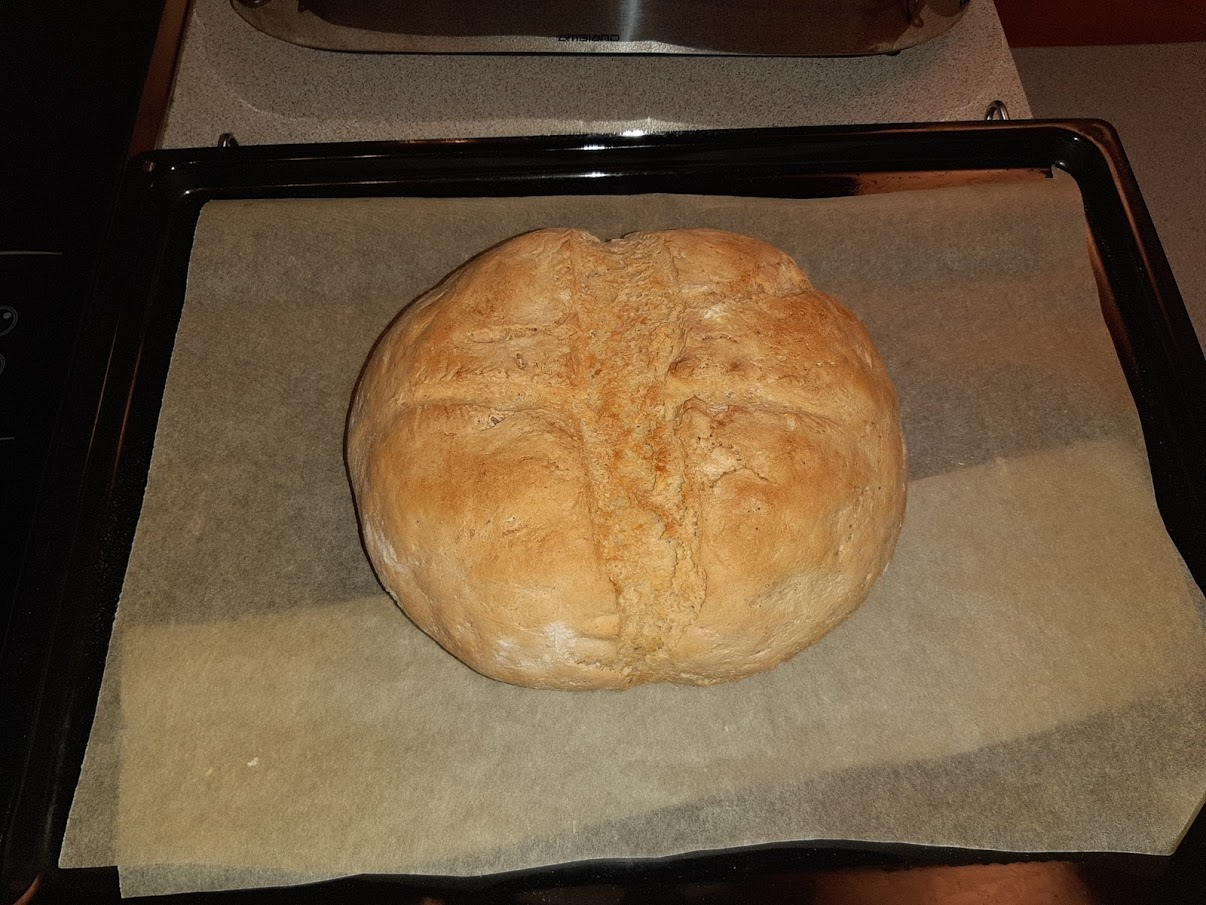